PubPol/Econ 541
Class 23Dumping and Anti-Dumping PolicybyAlan V. DeardorffUniversity of Michigan2023
Announcements
Course Evaluations
Please do them
Quiz:
Class 22:  Trade Adjustment Assistance
2
Pause for News
Class 20:  FTAs and Other Trade Deals
3
Pause for Discussion
Class 23:  Dumping and Anti-Dumping Policy
4
Questions on Jackson
Under what circumstances are imports regarded as “dumped”?
What is the “dumping margin”?
Class 23:  Dumping and Anti-Dumping Policy
5
Dumping and Anti-Dumping
Dumping is defined as exporting for a price below a “fair price,” defined as
EITHER
What the exporter charges in its home market, 
OR
Cost
Anti-dumping duties (ADD) are permitted by the GATT/WTO if set equal to (or below) 
The dumping margin: the difference between fair price and the export price
Class 23:  Dumping and Anti-Dumping Policy
6
Outline
Why firms dump
Predation?  No
Protected home market
Interface problem
Other reasons
Procedures and data
Anti-dumping issues
Economic effects of anti-dumping duties
Class 23:  Dumping and Anti-Dumping Policy
7
Outline
Why firms dump
Predation?  No
Protected home market
Interface problem
Other reasons
Procedures and data
Anti-dumping issues
Economic effects of anti-dumping duties
Class 23:  Dumping and Anti-Dumping Policy
8
Predation
Defined as selling at low price in order to
Drive competitors out of business
AND THEN
Charge monopoly price
Class 23:  Dumping and Anti-Dumping Policy
9
Predation
Does predation happen?
Within economies yes. (e.g., Microsoft Explorer)
Internationally?  Rarely if ever
Dumping is usually alleged against multiple firms and sometimes multiple countries
Later monopoly pricing is therefore very unlikely
Class 23:  Dumping and Anti-Dumping Policy
10
Outline
Why firms dump
Predation?  No
Protected home market
Interface problem
Other reasons
Procedures and data
Anti-dumping issues
Economic effects of anti-dumping duties
Class 23:  Dumping and Anti-Dumping Policy
11
Protected Home Market
Does a tariff cause dumping?
It raises the home price above the world price
If home firm exports at the world price, then that would be dumping
But with perfect competition, no home firm would export, since it gets a higher price at home.
So protected home market only causes dumping with imperfect competition
We’ll look at a case of a single home firm, thus a monopoly in the home market
Class 23:  Dumping and Anti-Dumping Policy
12
Marginal Revenue of a Monopoly protected by a Tariff
The usual MR curve for a monopolist in a closed economy is is mostly not relevant for a firm facing 
a world price PW at which it can export and 
an upper limit PW+t on what it can charge in the home market.
MRT (marginal revenue in presence of a tariff) is
PW+t for sales up to Q1
MR for sales between Q1 and Q2 (sales along demand curve)
PW for sales above Q2 (exports above Q3)
P
MRT
PW+t
MRT
MRT
PW
D
MR
Q1
Q2
Q3
Q
Class 23:  Dumping and Anti-Dumping Policy
13
Recall Monopoly with Tariff
P
Here the world price is low enough that the monopolist does not export.
It can sell up to DT at price PW+t, so that is its marginal revenue.  Equating that to MC, it produces only QT and demanders import the rest.
It is not exporting, and therefore not dumping.
MC
PM
MRT
PW+t
PW
D
MR
QF
QM
QT
DT
DF
Q
MT
Class 23:  Dumping and Anti-Dumping Policy
14
Monopoly with Small Tariff
P
But suppose PW is higher
Again the firm can sell up to DT at price PW+t, 
But now it can also sell more at price PW which is above its MC. Its marginal revenue from exporting is PW, so it produces QT where PW=MC
It is charging PW+t at home and PW abroad, so it is dumping.
MC
PM
PW+t
PW
MRT
D
MR
QF
QM
DT
QT
Q
XT 
= Dumped exports
Class 23:  Dumping and Anti-Dumping Policy
15
Monopoly with Medium Tariff
P
With a somewhat higher tariff, the firm charges an even higher price at home, sells less there but exports more.
Again it is charging PW+t at home and PW abroad, so it is dumping.
Note that it is now selling domestically for more than the closed-economy monopoly price.
MC
PW+t
PM
PW
MRT
D
MR
QF
DT
QM
QT
Q
XT 
= Dumped exports
Class 23:  Dumping and Anti-Dumping Policy
16
Monopoly with High Tariff
With an even higher tariff, the firm would lose profit if it charged PW+t at home.  
Instead it charges PMt equating marginal revenue to marginal cost.  
But the relevant marginal cost for sales at home is not MC, but rather PW, since that is the opportunity cost of selling at home instead of exporting.
Again it is charging PMt at home and PW abroad, so it is dumping.
P
PW+t
PMt
MC
PM
PW
MRT
D
MR
QF
DT
QM
QT
Q
XT 
= Dumped exports
Class 23:  Dumping and Anti-Dumping Policy
17
Pause for Discussion
Class 23:  Dumping and Anti-Dumping Policy
18
Questions (not asked before)
Why will a tariff not cause dumping (by price definition) if markets are perfectly competitive?
If dumping is due to a protected home market, to what extent is it harmful to the 
Importing country? 
Exporting country?
Class 23:  Dumping and Anti-Dumping Policy
19
Outline
Why firms dump
Predation?  No
Protected home market
Interface problem
Other reasons
Procedures and data
Anti-dumping issues
Economic effects of anti-dumping duties
Class 23:  Dumping and Anti-Dumping Policy
20
The Interface Problem
Countries with different cultures and institutions may encounter frictions at the border as a result.
Example from the Jackson text: 
Japan: Worker tenure; mostly debt financing
US:  No worker tenure; more equity financing
Leads to differences in fixed costs (F) and variable costs (V), even when total costs are same
Class 23:  Dumping and Anti-Dumping Policy
21
The Interface Problem
100
Class 23:  Dumping and Anti-Dumping Policy
22
The Interface Problem
100
At prices 250<P<530:  Japan produces; US shuts down
To US, looks like P<MC
Class 23:  Dumping and Anti-Dumping Policy
23
The Interface Problem
Japan-US
Differences in normal behavior lead naturally to conflict and misunderstanding
This was Jackson’s example
Class 23:  Dumping and Anti-Dumping Policy
24
The Interface Problem
China-Other
China’s political system differs from the democracies of other major traders
Much greater use of state-owned firms
Communist Party plays a role even in private firms
Others see subsidies where China sees national interest
Class 23:  Dumping and Anti-Dumping Policy
25
The Interface Problem
EU-US
Recall semiconductor conflict
EU 
Has carbon price and carbon tariff to encourage green production
Bans subsidies by member nations
US
Carbon tax not politically viable
Prefers subsidies for green production
Class 23:  Dumping and Anti-Dumping Policy
26
Outline
Why firms dump
Predation?  No
Protected home market
Interface problem
Other reasons
Procedures and data
Anti-dumping issues
Economic effects of anti-dumping duties
Class 23:  Dumping and Anti-Dumping Policy
27
Other Reasons for Dumping
Below-average-cost dumping
Temporary weak demand (recession)
World excess supply
Below-marginal-cost dumping
Producer learning
Consumer learning
Other thoughts?
Class 23:  Dumping and Anti-Dumping Policy
28
Pause for Discussion
Class 23:  Dumping and Anti-Dumping Policy
29
Questions on Deardorff, (“Economic Perspectives…”)
Why might an exporter dump, based on the below-cost definition?  Who is harmed in these cases (answer may depend on which of several reasons apply)?
How common is “predatory dumping”, and why?
Class 23:  Dumping and Anti-Dumping Policy
30
Outline
Why firms dump
Predation?  No
Protected home market
Interface problem
Other reasons
Procedures and data
Anti-dumping issues
Economic effects of anti-dumping duties
Class 23:  Dumping and Anti-Dumping Policy
31
US Procedures for ADD
File in both Commerce (ITA) and USITC
< 45 days: Preliminary injury determination by USITC
< 160 days: Preliminary dumping margin by ITA
	(if yes, action at the border)
< 235 days: Final margin
< 280 Days: Final injury 
Throughout:  Settlement possible!
Class 23:  Dumping and Anti-Dumping Policy
32
[Speaker Notes: https://www.trade.gov/statutory-time-frame-adcvd-investigations]
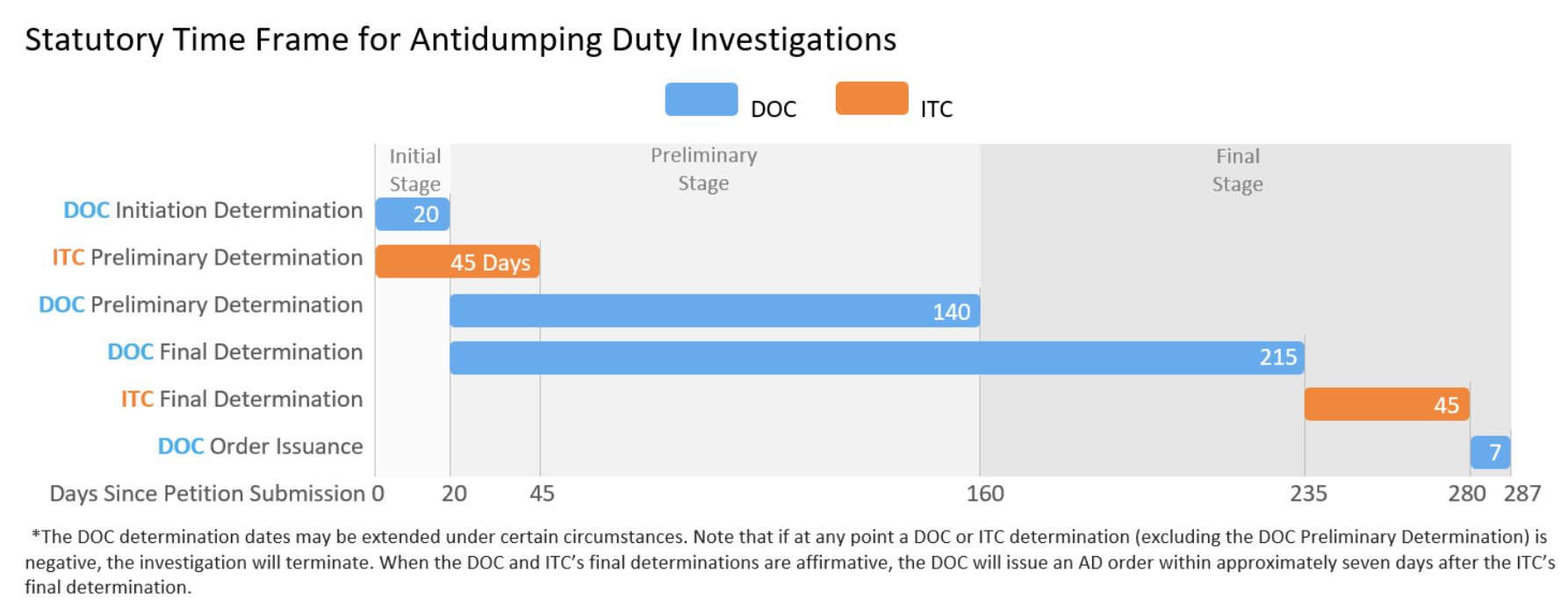 Class 23:  Dumping and Anti-Dumping Policy
33
[Speaker Notes: https://www.trade.gov/statutory-time-frame-adcvd-investigations]
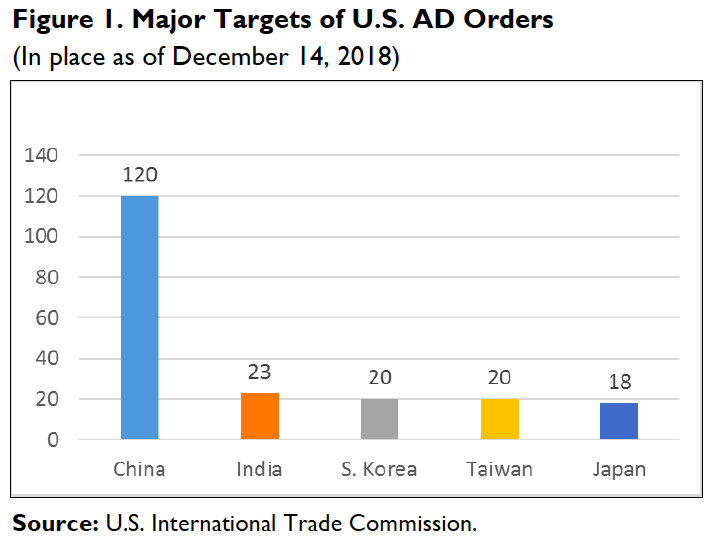 Class 23:  Dumping and Anti-Dumping Policy
34
[Speaker Notes: Morrison, Wayne M., “China’s Status as a Nonmarket Economy (NME),” In Focus, Congressional Research Service, updated January 10, 2019. 
https://www.google.com/url?sa=t&rct=j&q=&esrc=s&source=web&cd=12&ved=2ahUKEwjnjMbC-p7kAhVQI6wKHXeyBQAQFjALegQIABAC&url=https%3A%2F%2Ffas.org%2Fsgp%2Fcrs%2Frow%2FIF10385.pdf&usg=AOvVaw3spsQhEn0dqvQIFOq86KAD]
Source:  WTO
Class 23:  Dumping and Anti-Dumping Policy
35
[Speaker Notes: https://www.wto.org/english/tratop_e/adp_e/adp_e.htm]
Top targets of anti-dumping investigations, 1995-2019
Source:  WTO
Class 23:  Dumping and Anti-Dumping Policy
36
[Speaker Notes: https://www.wto.org/english/tratop_e/adp_e/adp_e.htm]
Newly Initiated Antidumping Investigations, 1Q 2007–3Q 2009











Source: Global Antidumping Database.
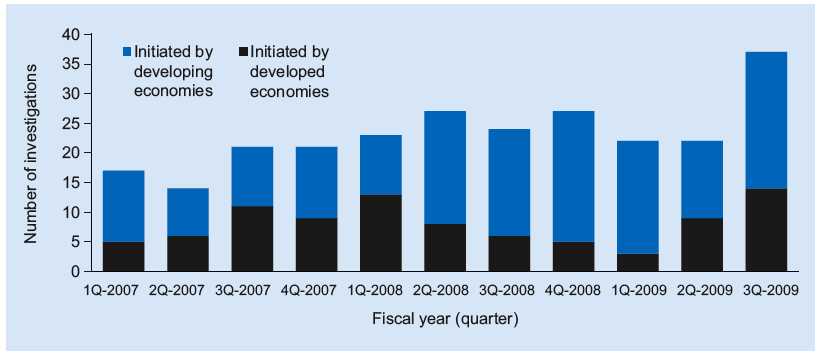 Class 23:  Dumping and Anti-Dumping Policy
37
[Speaker Notes: Source:  “The Pattern of Antidumping and Other Types of Contingent Protection,” Chad Bown, PREMNotes #144, World Bank, October 2009.]
Outline
Why firms dump
Predation?  No
Protected home market
Interface problem
Other reasons
Procedures and data
Anti-dumping issues
Economic effects of anti-dumping duties
Class 23:  Dumping and Anti-Dumping Policy
38
Anti-Dumping Issues
Cumulation
Margins analysis
Lesser-Duty Rule
Nonmarket economies
Class 23:  Dumping and Anti-Dumping Policy
39
Pause for Discussion
Class 23:  Dumping and Anti-Dumping Policy
40
Questions on Jackson
Does “cumulation” make it more or less likely that a country whose exports are dumped will face an anti-dumping duty? 
Does “margins analysis” make it more or less likely that a country whose exports are dumped will face an anti-dumping duty?
Class 23:  Dumping and Anti-Dumping Policy
41
Anti-Dumping Issues
Cumulation
Margins analysis
Lesser-Duty Rule
Nonmarket economies
Class 23:  Dumping and Anti-Dumping Policy
42
Pause for Discussion
Class 23:  Dumping and Anti-Dumping Policy
43
Questions on Jackson
What is the level of the injury test in dumping cases? 
If dumping and injury are both found, what determines the size of the anti-dumping duty?  Must it then be applied?  Are the rules any different in the EU than in the US?
Class 23:  Dumping and Anti-Dumping Policy
44
Questions on Jackson (cont.)
What is the “lesser-duty rule”?  In what countries is it applied, and in what countries is it not applied?
Suppose an anti-dumping duty will cause harm to some in an economy that is greater than the benefit to the protected industry.  
Can authorities therefore choose not levy the duty?  
For those who can decline to levy the duty, what must be true in order for them to do so?
Class 23:  Dumping and Anti-Dumping Policy
45
Questions on EC, DG-Trade
Who decides on anti-dumping in the EU? 
Do the criteria for anti-dumping measures differ from those of the US? 
What forms do EU anti-dumping measures take, and for how long? 
What is the size of an anti-dumping duty in the EU?
Class 23:  Dumping and Anti-Dumping Policy
46
Questions on Jakob, “Lesser Duty Rule…”
What does Jakob view as “fair competition”?
What is the “lesser-duty rule”?  
In what countries is it applied, and in what countries is it not applied?  
In those that apply it, how often has the smaller injury margin been used?
In what countries can an anti-dumping duty be denied based on other interests of the country?  
What is the “proportionality test” for this?
Class 23:  Dumping and Anti-Dumping Policy
47
Anti-Dumping Issues
Cumulation
Margins analysis
Lesser-Duty Rule
Nonmarket economies
Class 23:  Dumping and Anti-Dumping Policy
48
Nonmarket-economy status
In most cases, the ”fair price” is found from the exporting country’s own market
The price of the good, or
The cost of producing it there
If exporter is a “nonmarket economy” then those prices are not meaningful
Instead, fair price may be inferred from data of an otherwise comparable market economy	
This typically finds a much higher price and therefore a
Larger dumping margin
Larger anti-dumping duty
This was contentious when China objected to being labelled as nonmarket, but they lost their case in WTO
Class 23:  Dumping and Anti-Dumping Policy
49
Pause for Discussion
Class 23:  Dumping and Anti-Dumping Policy
50
Questions on Hayashi,“U.S. Downgrades Russia…”
Can you tell from this why nonmarket status is important? 
Why is the change unlikely to have much effect on Russia-US trade right now? 
On what basis does the US justify this change? 
What other countries have nonmarket status in the US? 
How many countries, other than Russia, have been moved from market status to nonmarket status?
Class 23:  Dumping and Anti-Dumping Policy
51
Outline
Why firms dump
Predation?  No
Protected home market
Interface problem
Other reasons
Procedures and data
Anti-dumping issues
Economic Effects of ADD
We’ll skip the analysis this year and go right to summary of results
Class 23:  Dumping and Anti-Dumping Policy
52
Economic Effects of ADD
Effects of an Anti-Dumping duty depend on how the dumping firm responds
It may keep its exporting price unchanged
It may readjust its prices in the presence of the duty
It may not dump (perhaps to forestall the ADD): change its pricing policy to charge the same price in both markets
Note that this may happen even without dumping ever being alleged
Class 23:  Dumping and Anti-Dumping Policy
53
Effects of ADD
Model
Single firm at home (thus monopoly in autarky)
Faces downward sloping demand from abroad
Protected by prohibitive tariff, so that it can charge a lower price for export than at home
Uses monopoly pricing (MC=MR) in both markets separately
Class 23:  Dumping and Anti-Dumping Policy
54
Dumping Equilibrium
Cty A
Dom Mkt
Cty B
MD
Cty B
Dom Mkt
P
P
P
SB
PBaut
PBaut
P1A
P1B
P1B
MRA
DA
MDB
MC
DB
MRB
Q
Q
Q
Consider an equilibrium with a single firm at home (A) that can also export to a foreign market, B, whose home supply and demand lead to the import demand curve MDB shown
Assume Country A’s domestic market is protected by a prohibitive tariff
As drawn, P1A > P1B so the firm is dumping
55
Class 23:  Dumping and Anti-Dumping Policy
1.  ADD Effects with unchanged export price
Cty A
Dom Mkt
Cty B
MD
Cty B
Dom Mkt
P
P
P
SB
PBaut
PBaut
P1A
P2B
ADD=t
P1B
P1B
MRA
DA
MDB
MC
DB
MRB
Q
Q
Q
With P1B fixed, ADD raises price to demanders like any other tariff, and imports fall
Note welfare effects
Class 23:  Dumping and Anti-Dumping Policy
56
1.  ADD Effects with unchanged export price
Cty A
Dom Mkt
Cty B
MD
Cty B
Dom Mkt
P
P
P
SB
PBaut
PBaut
P1A
P2B
a
ADD=t
c
b
d
P1B
P1B
f
MRA
DA
e
MDB
MC
DB
MRB
Q
Q
Q
Welfare Effects of ADD in Dumping Country, A’s firm:
Lost profit	             –(e+f) 	
Cty B 	             –(e+f)
Welfare Effects of ADD in Importing Country, B:
Suppliers gain               +a
Demanders lose   –(a+b+c+d)  
A’s gov’t	                +c	
Cty   A    	            –(b+d)
Class 23:  Dumping and Anti-Dumping Policy
57
2.  ADD Effects with changed export price
Cty A
Dom Mkt
Cty B
MD
Cty B
Dom Mkt
P
P
P
SB
PBaut
PBaut
P1A
ADD
P1B
P1B
MRA
MDB
DA
MC
DB
MRB
Q
Q
Q
If P1A and P1B can readjust, P1A will not change
Class 23:  Dumping and Anti-Dumping Policy
58
2.  ADD Effects with changed export price
Cty A
Dom Mkt
Cty B
MD
Cty B
Dom Mkt
P
P
P
SB
P2B + t
P1A
ADD
P1B
P2B
MRA
DA
MC
MRB
Note welfare effects
Q
Q
Q
MRB – t
MDB – t
If P1A and P1B can readjust, P1A will not change
ADD, set equal to P1A – P1B, acts as downward shift in demand (and MR) for the exporting firm
Effect is to lower export price but by less than tariff
Class 23:  Dumping and Anti-Dumping Policy
59
2.  ADD Effects with changed export price
Cty A
Dom Mkt
Cty B
MD
Cty B
Dom Mkt
P
P
P
SB
PBaut
g
P1A
P2B + t
ADD
c
a
e
P2B
P1B
MRA
MDB
f
DA
i
d
b
MC
DB
h
MRB
Q
Q
Q
MRB – t
MDB – t
Welfare Effects of ADD in Dumping Country, A’s firm:
Lost profit on lost sales      –(f+g)
Lost profit on kept sales     –(h+i)
Cty B (firm)	                   –(f+g+h+i)
Welfare Effects of ADD in Importing Country, B:
Suppliers gain               +a
Demanders lose   –(a+b+c+d)  
A’s gov’t	           +(c+e)   	  
Cty   A    	           e–(b+d)
Net gain if e > (b+d)
Class 23:  Dumping and Anti-Dumping Policy
60
2.  ADD Effects with changed export price
Cty A
Dom Mkt
Cty B
MD
Cty B
Dom Mkt
P
P
P
SB
PBaut
g
P2B
P1A
ADD
c
a
e
P2B
P1B
MRA
MDB
f
DA
i
d
b
MC
DB
h
MRB
Q
Q
Q
MRB – t
MDB – t
Welfare Effects of ADD for world:
Note that (h+i) = e

So world loses (f+g) + (b+d)
Welfare Effects of ADD in Dumping Country, A’s firm:
Lost profit on lost sales      –(f+g)
Lost profit on kept sales     –(h+i)
Cty B (firm)	                   –(f+g+h+i)
Welfare Effects of ADD in Importing Country, B:
Suppliers gain               +a
Demanders lose   –(a+b+c+d)  
A’s gov’t	           +(c+e)   	  
Cty   A    	           e–(b+d)
Net gain if e > (b+d)
Class 23:  Dumping and Anti-Dumping Policy
61
3.  Not-Dumping Equilibrium
Cty A
Dom Mkt
Cty B
MD
Cty B
Dom Mkt
P
P
P
SB
P2
DA+MDB
P1A
P2
P1B
P1B
MRA
DA
MDB
MC
DB
MRA+B
Q
Q
Q
Now firm combines the two markets, now facing single demand curve DA+MDB
Corresponding MR curve, MRA+B, 
Determines price P2 charged in both markets
Result:  Price falls at home and rises abroad
Note welfare effects
Class 23:  Dumping and Anti-Dumping Policy
62
3.  Not-Dumping Equilibrium
Cty A
Dom Mkt
Cty B
MD
Cty B
Dom Mkt
P
P
P
SB
e
P2
DA+MDB
P1A
a
c
P2
P1B
P1B
MRA
DA
MDB
d
b
MC
DB
MRA+B
Q
Q
Q
Welfare Effects of No-Dumping in Exporting Country, A:
Demanders gain 	e
Firm loses		?
Cty   A    	           	?
Welfare Effects of No-Dumping in Importing Country, B:
Suppliers gain               +a
Demanders lose   –(a+b+c+d)  
Cty   A    	           –(b+c+d)
Class 23:  Dumping and Anti-Dumping Policy
63
Summary of ADD Effects
If export price unchanged
Exporter sells less and loses profit
Importer has same effects as usual small-country tariff
Suppliers gain
Demanders lose
Government gains
Dead-weight loss
Class 23:  Dumping and Anti-Dumping Policy
64
Summary of ADD Effects
If exporter resets price to maximize profit (and ADD is unchanged)
Exporter lowers price, but by less than tariff
Exporter loses profit, but loses less than if price unchanged
Importer has same effects as usual large-country tariff
Suppliers gain, demanders lose, government gains
Country may gain
Terms of trade improves
Class 23:  Dumping and Anti-Dumping Policy
65
Summary of ADD Effects
If exporter sets a single price for home and exporter (so as not to dump)
Home price falls, export price rises
Exporter profit falls
Importing country does not use tariff (ADD)
Importing country welfare:
Suppliers gain
Demanders lose more
Government gains nothing
Terms of trade worsens
Class 23:  Dumping and Anti-Dumping Policy
66
Pause for Discussion
Class 23:  Dumping and Anti-Dumping Policy
67
Questions (Not asked before)
Of the three cases considered here, which seems most likely to you?
No change in dumper’s prices
Dumper’s export price changes
Dumper changes both prices in order not to dump
Might the dumper simply raise the export price to equal its home price?
Class 23:  Dumping and Anti-Dumping Policy
68
Class 23:  Dumping and Anti-Dumping Policy
69